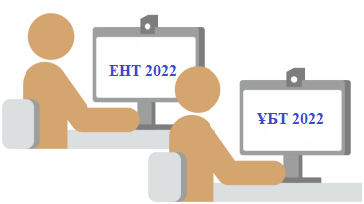 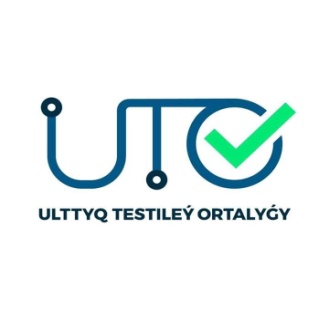 ҰЛТТЫҚ БІРЫҢҒАЙ ТЕСТІЛЕУ
2022
Нұр-Сұлтан, 2021
Ұлттық бірыңғай тестілеу - 2022
«Ұлттық бірыңғай тестілеу – жоғары және (немесе) жоғары оқу орнынан кейінгі білім беру ұйымдарына түсуге арналған іріктеу емтихандарының бір нысаны»
(ҚР «Білім туралы» Заңы
                                                                                                                                        1 б., 56 т.) 

ҰБТ өткізу пункттерінде (ҰБТӨП) "1 тестіленуші – 1 компьютер – 1 камера" қағидаты бойынша электрондық форматта өткізіледі.


Аймақтық тестілеу орталықтарында (АТО) барлық санитарлық-эпидемиологиялық талаптарды сақтай отырып, карантиндік шектеулер сақталады
Ұлттық бірыңғай тестілеу - 2022
Түсушілер тестілеу күнін, уақытын және орнын өз бетінше таңдай алады

Бір және бірнеше дұрыс жауабы бар тест тапсырмалар (ТТ) қолданылады 

Тестілеу нәтижесі тестілеу аяқталған соң бірден беріледі

Апелляцияға мазмұны бойынша өтініштер тестілеу аяқталғаннан кейін 30 минут ішінде беріледі
* техникалық себептер бойынша өтініштер тестілеу барысында беріледі
Ұлттық бірыңғай тестілеу - 2022
2022 жылы ҰБТ форматында қандай өзгерістер болады деп күтілуде?
1) Тестілеу "бір тестіленуші – бір компьютер – бір камера" қағидаты бойынша өткізіледі (бұған дейін бір камера). Түсуші тестілеу жүйесіне әрбір кіру және шығу кезінде, компьютерде орнатылған фронтальды камера арқылы адам бетінің көлемдік-кеңістіктік формасының сканері арқылы авторизациялаудан өтеді;

2) Тестілеу кезінде электр қуаты ажыратылған жағдайда немесе тестілеу жазбасы жүргізілмейтін басқа да форс-мажорлық жағдайларда, тестілеуді тоқтата тұру және ауыстыру туралы акт жасалады; 
 
3) Мүгедек балалар және мүгедектер (көру, есту, тірек-қимыл аппаратының функциялары бұзылған) тестілеуге қосымша 40 минут уақыт беріледі;

4) Қазақстан тарихы пәні тест тапсырмаларының құрамына контекс мәндегі тест тапсырмалар енгізілді (2021 жылы олар тек бейіндік пәндерде болды);

5) Шығармашылық дайындықты талап ететін білім беру бағдарламалары тобына түсушілер үшін тестілеу ұзақтығы өзгертілді, тестілеу уақыты - 70 минут (бұрын 65 минут);
Ұлттық бірыңғай тестілеу - 2022
2022 жылы ҰБТ форматында қандай өзгерістер болады деп күтілуде?
6) SAT (ЭсЭйТи – САТ), ACT (ЭйСиТи), IB (АйБи) халықаралық стандартталған тест сертификаттары бар тұлғалар қалауы бойынша кейбір анықталған пәндерден ҰБТ тапсырудан босатылады;
SAT
SAT (САТ) балдарын ҰБТ балдарына ауыстыру мынадай жағдайларда жүзеге асырылады:
SAT reasoning (САТ ризонинг) және SAT subject (САТ сабджект) сертификатарын. Бұл ретте түсуші Қазақстан тарихы пәні бойынша ҰБТ тапсырады және  SAT subject (САТ сабджект) нәтижелері бейіндік пәндері сәйкес келген жағдайда ғана ҰБТ балдарына ауыстырылады;
2) SAT reasoning (САТ ризонинг) сертификатын. Бұл ретте түсуші Қазақстан тарихы және екі бейіндік пәндер бойынша ҰБТ тапсырады. 
ACT
ACT (ЭйСиТи) балдары Қазақстан тарихы пәні бойынша ҰБТ тапсырған жағдайда ҰБТ балдарына ауыстырылады. 
IB (АйБи)
IB (АйБи) балдары Қазақстан тарихы және оқу сауаттылығы пәндері бойынша ҰБТ тапсырған жағдайда ҰБТ балдарына ауыстырылады. 
	SAT (ЭсЭйТи – САТ), ACT (ЭйСиТи), IB (АйБи) халықаралық стандартталған тест сертификаттары бар тұлғалар ҰБТ-ға өтініштер қабылдау базасына сертификаттардың көшірмелері мен мәліметтерді енгізуі және өтініш беруі қажет. 

7) Тестілеудің  бейнебақылау жазбаларын  және іс-қимыл журналын (логтарды) тексеру күнтізбелік жылдың соңына дейін жүзеге асырылады.
ҰБТ-ның мерзімі
ҰБТ жылына 4 рет өткізіледі
2
1
3
4
24 желтоқсан мен 5 қаңтар аралығы*
1 мамыр мен 10 маусым аралығы*
20 ақпан мен 10 наурыз аралығы
Өтініштер беру мерзімі
15 – 30 шілде аралығы
10 қаңтар мен 10 ақпан аралығы*
1 - 31 наурыз аралығы
1 - 30 маусым аралығы*
10 - 20 тамыз аралығы
Тестілеудің мерзімі
Ескертпе: * көрсетілген ҰБТ мерзімдері (қаңтар, маусым) өзгеруі мүмкін
Тестілеудің қатысушылары
ҰБТ_Қаңтар
ҰБТ_Наурыз
ҰБТ_Маусым
ҰБТ_Тамыз
мектептің 11 (12) сынып бітірушілері;
ЖОО-ға академиялық кезеңге қабылданған студенттер (шартты түрде қабылданған); 
ЖОО-да шығармашылық дайындықты талап ететін білім беру бағдарламалары (БББ) тобының студенттері және басқа БББ тобына ауысуға ниет білдірген студенттер;
ЖОО-да басқа БББ тобында оқып, педагогикалық БББ тобына ауысуға ниет білдірген тұлғалар.
мектептің 11 (12) сынып бітірушілері;
мектептің өткен жылғы бітірушілері мен техникалық және кәсіптік немесе орта білімнен кейінгі білім беру ұйымдарының бітірушілері (толық оқу нысаны);
шетелде білім алған 11 (12) сынып бітірушілері; 
Қазақстан Республикасының азаматы болып табылмайтын, ұлты қазақ адамдар (диаспора толық оқу нысаны); 
ЖОО-ға академиялық кезеңге қабылданған студенттер (шартты түрде қабылданған).
мектептің 11 (12) сынып бітірушілері;
мектептің өткен жылғы бітірушілері мен техникалық және кәсіптік немесе орта білімнен кейінгі білім беру ұйымдарының бітірушілері (толық оқу нысаны);
техникалық және кәсіптік немесе орта білімнен кейінгі білім беру ұйымдарының бітірушілері (қысқартылған оқу нысаны);
  шетелде білім алған 11 (12) сынып бітірушілері; 
ҚР азаматы болып табылмайтын, ұлты қазақ адамдар (диаспора - толық оқу нысаны); 
ҚР азаматы болып табылмайтын, ұлты қазақ адамдар (диаспора - қысқартылған оқу нысаны); 
ЖОО-ға академиялық кезеңге қабылданған студенттер (шартты түрде қабылданған).
мектептің 11 (12) сынып бітірушілері;
мектептің өткен жылғы бітірушілері мен техникалық және кәсіптік немесе орта білімнен кейінгі білім беру ұйымдарының бітірушілері (толық оқу нысаны);
шетелде білім алған 11 (12) сынып бітірушілері; 
ҚР азаматы болып табылмайтын, ұлты қазақ адамдар (диаспора - толық оқу нысаны); 
ЖОО-ға академиялық кезеңге қабылданған студенттер (шартты түрде қабылданған);
ЖОО-да шығармашылық дайындықты талап ететін БББ тобының студенттері және басқа БББ тобына ауысуға ниет білдірген студенттер;
ЖОО-да басқа БББ тобында оқып, педагогикалық БББ тобына ауысуға ниет білдірген тұлғалар.
ҰБТ-ҒА ӨТІНІШ БЕРУ
АВТОРИЗАЦИЯДАН ӨТУ және жеке кабинетін ашу (электронды поштаның және ЖСН көмегімен https://app.testcenter.kz/ жүйесінде тіркелу
1
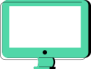 Дербес деректерді өңдеуге КЕЛІСІМІН БЕРУ және тестілеу кезінде тәртіп сақтау ережелерімен ТАНЫСУ
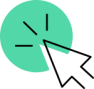 2
Өтініштерді ҰТО сайтындағы жеке кабинет арқылы онлайн режимде беру жүзеге асырылады
ДЕРЕКТЕР ҰБДҚ-дан алынады (өтініш берушілер ЖСН көрсеткен кезде Т.А.Ә., ұлты, азаматтығы, оқу орны ҰБДҚ-дан таңдалады)
3
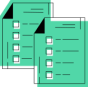 ҚОСЫМША ДЕРЕКТЕР (өтініш берушілер ұялы телефон нөмірлерін, халықаралық сертификаттар бойынша деректерді (бар болса), мүгедектігі туралы деректерді (бар болса) толтырады)
4
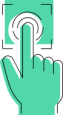 ТЕСТІЛЕУ ДЕРЕКТЕРІ (өтініш берушілер тестілеу тапсыру тілін, бейіндік пәндерді, тестілеу тапсыру орындары мен уақытын таңдайды)
5
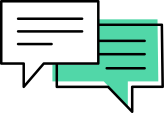 Тестіленушінің назарына:
* тіркелуден алдын Ереже және нұсқаулықпен танысу;
* өтініш берген соң логин және құпия сөзді сақтап алу
6
ТӨЛЕМ, тестілеу құны - 5640 теңге (өзгеруі мүмкін) (төлем 1 сағаттың ішінде жасалуы тиіс)
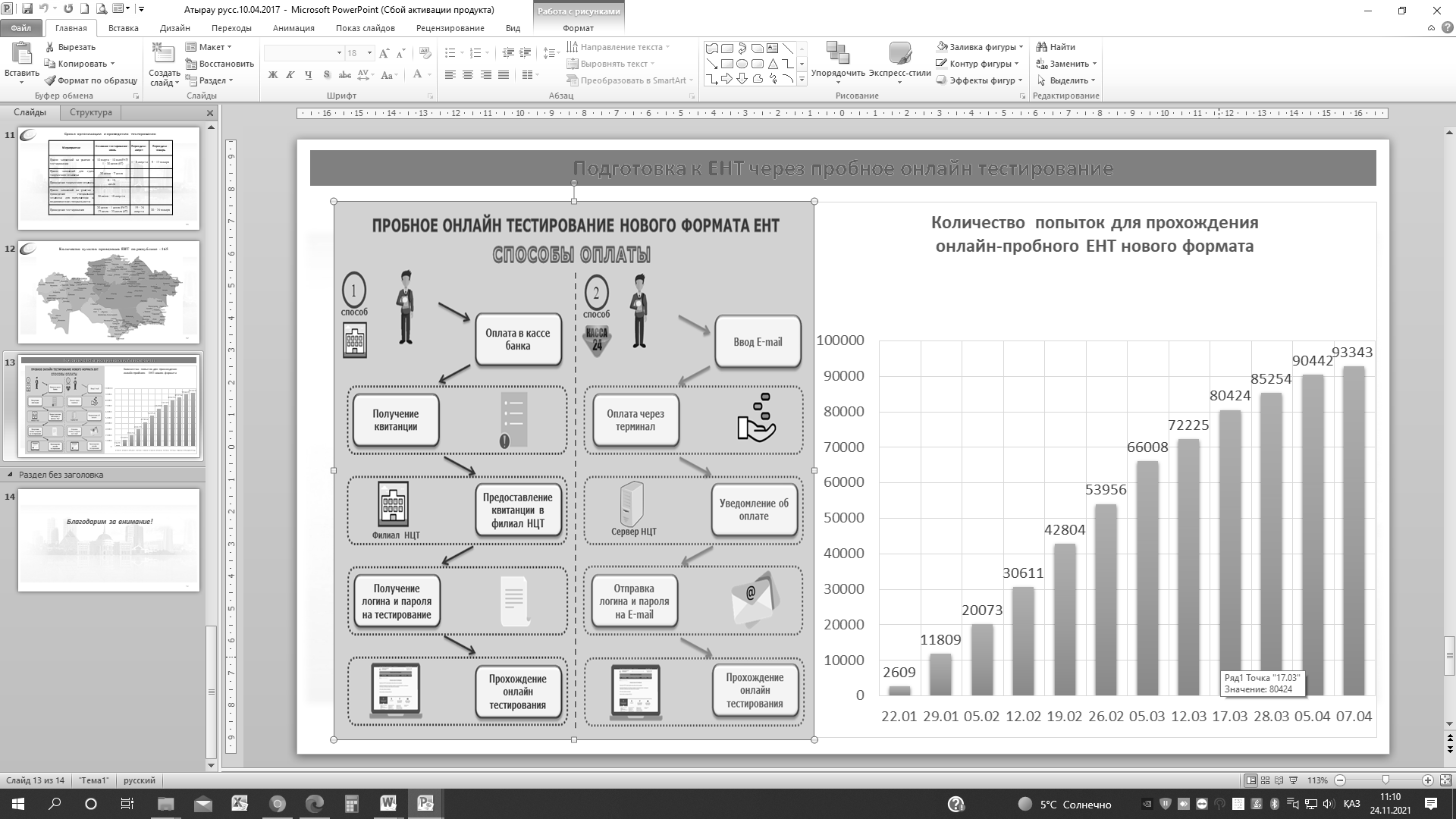 Ескерту: мүгедек балалар және мүгедектер (көру, есту, тірек-қимыл аппаратының функциялары бұзылған) мүгедектікті белгілеу туралы құжаты бар болған жағдайда құжатты ҰБТ-ға өтініш беру бағдарламалық жасақтамасына жүктейді
Барлық мәліметтер өтініш берушінің жеке кабинетінде қолжетімді болады
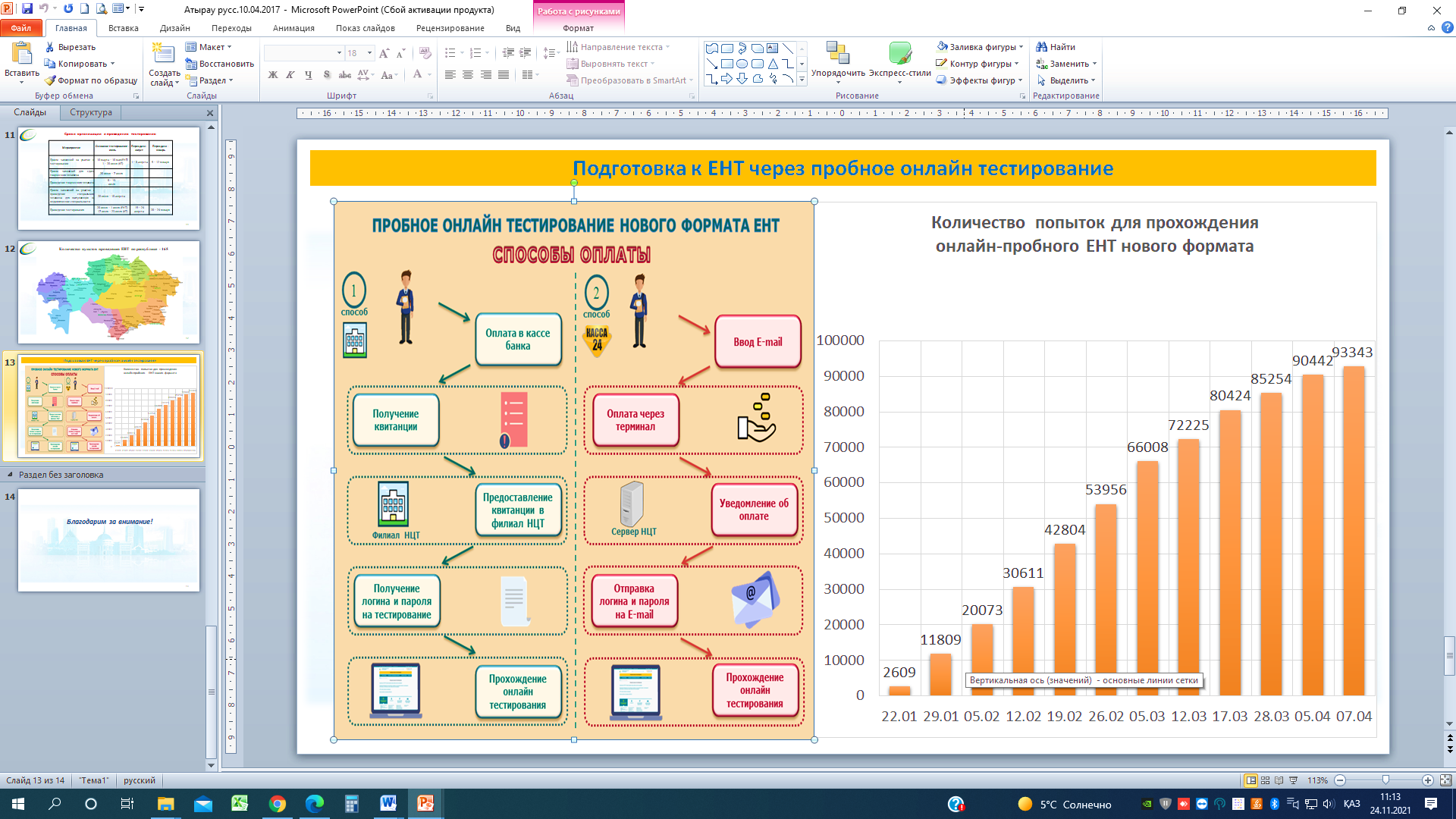 7
ҰБТ-ның форматы - 2022
20
35
15
ТЕСТ ТАПСЫРМАСЫ
ТЕСТ ТАПСЫРМАСЫ
ТЕСТ ТАПСЫРМАСЫ
- 1-ШІ БЕЙІНДІК 
ПӘН
- ҚАЗАҚСТАН ТАРИХЫ
- ОҚУ САУАТТЫЛЫҒЫ
- 2-ШІ БЕЙІНДІК
 ПӘН
МАТЕМАТИКАЛЫҚ САУАТТЫЛЫҚ
120
140
БАРЛЫҒЫ
ТЕСТ ТАПСЫРМАЛАР
БАЛЛ
Тестілеу тапсырмаларының нысаны
Ұлттық бірыңғай тестілеу - 2022
Контексті тапсырмалар 

Контекст – бұл проблемалық жағдаяттағы сұрақтың (тапсырманың) шешімдеріне сілтеме жасалатын тақырып аясы.
Контекст тұтас және тұтас емес мәтін түрінде (сурет, график, кесте, диаграмма, инфографика және т.б.) түрінде болуы мүмкін.

Контекст негізіндегі тапсырмалар пән бойынша терең білімді (меңгерудің жоғары деңгейі), контекстті оқу мен түсіну, контекст мазмұны бойынша рефлексия жасау, салыстыру мен талдау және т.б. кең көлемдегі дағдылар мен біліктерді бағалайды.
Қазақстан тарихы бойынша контекст негізіндегі тест тапсырмаларының үлгісі
1. Ғұндар туралы деректер кездеседі
А) Грек тарихшыларының мәліметтерінде
В) Рим тарихшыларының жазбаларында
С) Көне үнді жазбаларында
D) Орыс жылнамаларында
Е) Көне парсы деректерінде
2. Ғұндар бірлестігі құрылған аймақ
A) Алтайдан Тынық мұхитына дейін
B) Тибеттен Қытайға дейін
C) Мауереннахрдан Парсы шығынағына дейін
D) Каспийден Қара теңізге дейін
E) Қашғардан Кіші Азияға дейін
3. Прииск пен А.Марцеллиннің деректеріндегі айырмашылық:
А) Діни нанымдарына байланысты деректер беріледі
В) Орналасу аумағына байланысты мәліметтер келтіреді
С) Әскери өнеріне байланысты жетістіктерді анықтайды
D) Тұрмыс-тіршілігіне байланысты екі түрлі деректер беріледі 
Е) Қоғамдық құрылысына байланысты екі түрлі мәліметтер айқындалады
4. Ғұндар жорығының тарихи маңызы
А) Еуропаны Рим үстемдігінен құтқаруға әсер етті
В) Мал шаруашылығының таралуына ықпал етті 
С) Құлдық қоғамның орнауына әсер етті
D) Кресшілердің Азияға жорығын тоқтатты
Е) Ислам дінінің Батысқа таралуына ықпал етті
5. Мәтін бойынша дұрыс дәйектерді анықтаңыз 
I. Ғұндар империясы Манчжуриядан Босфорға дейін үстемдік етті
II. Орталық Азияны жаулап алғаннан кейін Ұлы Жібек жолының едәуір бөлігіне ие болды
III. Ғұндармен юэчжилер арасындағы соғыс ұзаққа созылды 
IV. Б.з. IV ғасырда ғұндар Орталық Қазақстанда Юэбань мемлекетін құрды
V. Ғұндар жорығы өзге тайпалардың қозғалысына әсер етті 
VI. Ғұндардың жеңу себептері әскери-техникалық басымдылығына байланысты
А) III,V,VI
В) V,II, III
С) III,IV,I
D) I,II,IV
Е) I,IV,V
ҒҰНДАР          







        


Аммиан Марцеллин ғұндар туралы
Ғұндар күндіз түні аттан түспейді, сауда-саттығын да ат үстінде жүріп жасайды. Олар елеулі істер жайында кеңесуіне тура келгенде, олар мәслихатты да ат үстінде отырып жүргізеді. Ғұндар киіз үйлермен көшіп, өмірін сонда өткізеді. 
Прииск ғұндар туралы
«Сарай шеберлікпен өңделген бөренелер мен тақтайшалардан салынып, әсем безендірілген. Биік мұнаралар патша сарайының сәнін келтіріп тұр». «олар соғыстан кейін тыныш әрі қамсыз тіршілік етеді, әркім қолында барымен қанағат етеді».  
Ежелгі ғұндар мен юэчжилер туралы қытай деректері
Б.з.д. I мыңжылдықтың басында Орталық Азияны мекендеген тайпалар жартылай көшпелі мал шаруашылығымен айналысып, скифтік мәдениетке ұқсас мәдениетті игеріп, арбалы көлікпен көшіп-қонып жүрді. Ежелгі Қытай жазбаларында Қытайдың солтүстік шығыс жағын мекендеген жундер (цяндар) туралы айтылады. 
Б.з.д. V ғасырдың соңында бұрынғы жундердің орнына Орталық Азияда көшпенділердің күшті бірлестігі – ғұндар (қытайша "сюнну") мен юэчжилер пайда болды. Юэчжилер – шығыс скиф (сақ) тайпаларына жатады. Б.з.д. IV ғасырда қытайлықтар өздерінің қарсыластарының арасында ғұндарды алғаш рет атайды.
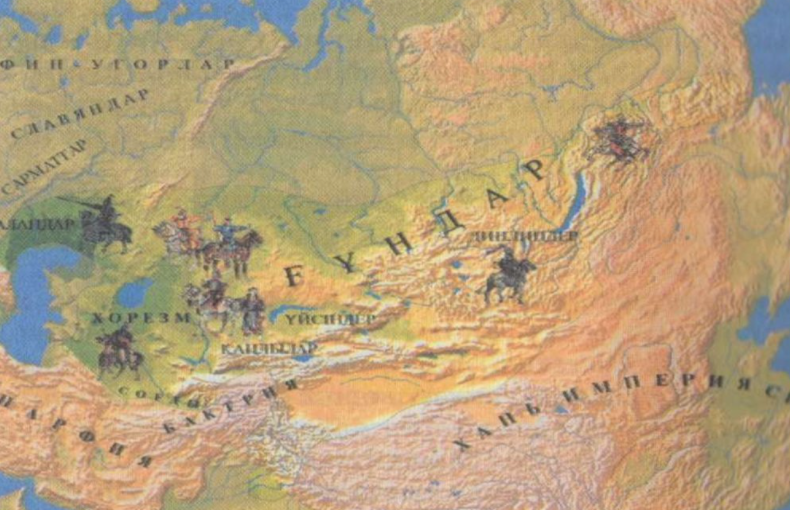 Тестілеудің уақыты мен үзілістер
Ескерту: 1)  Мүгедек балалар мен мүгедектер үшін (көру, есту, тірек-қимыл аппаратының функциялары бұзылған) тестілеуге қосымша 40 минут уақыт беріледі;
2) Мазмұны бойынша апелляцияға 30 минут беріледі.
Тестілеуге кіргізу
Тестілеу барысында өз орнына "бөтен тұлғаны" кіргізуге талпынған түсушілерге ағымдағы жылғы ҰБТ тапсыруға рұқсат етілмейді

Металл іздегішпен тексеру аймағында тыйым салынған заттар табылған жағдайда акт жасалады және түсуші тестілеуге жіберілмейді
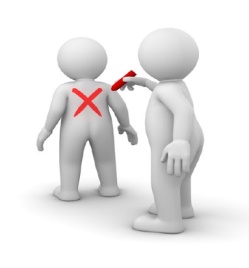 биометрик Face ID
АТО-да тестіленушілер бір-бірден жіберіледі, 
жеке басын көлемді-кеңістіктік нысандағы сканер арқылы (Face ID) сәйкестендіріліп кіргізіледі
жеке басын куәландыратын құжат негізінде сәйкестендіріліп кіргізіледі
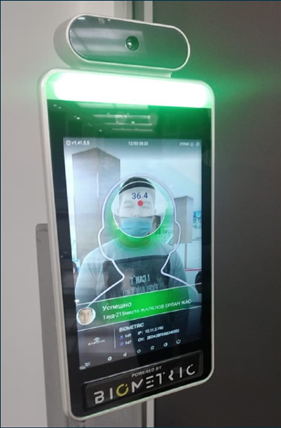 Өзімен бірге болуы тиіс:

- жеке басын куәландыратын құжат 
- 16 жасқа толмаған және жеке басын куәландыратын құжаты жоқ тестіленушілер білім беру ұйымының бірінші басшының қолымен және мөрімен расталған білім беру ұйымынан анықтама және туу туралы куәлік болуы тиіс.
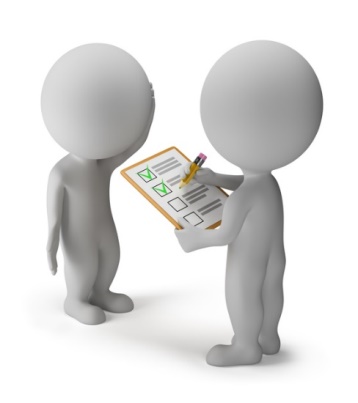 Ұлттық бірыңғай тестілеу
Тестілеуге алып өтуге тыйым салынған заттар:
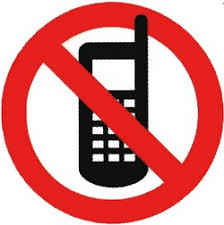 ҰЯЛЫ БАЙЛАНЫС ҚҰРАЛДАРЫН (ПЕЙДЖЕР, ҰЯЛЫ ТЕЛЕФОНДАР, ПЛАНШЕТТЕР)
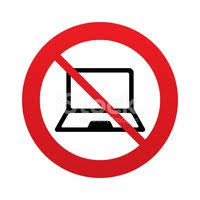 НОУТБУКТЕР, ПЛЕЙЕРЛЕР, МОДЕМДЕР (МОБИЛЬДІ РОУТЕРЛЕР)
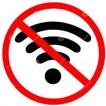 РАДИО-ЭЛЕКТРОНДЫҚ БАЙЛАНЫСТЫҢ КЕЗ-КЕЛГЕН ТҮРЛЕРІ (WI-FI, BLUETOOTH, DECT, 3G, 4G, 5G)
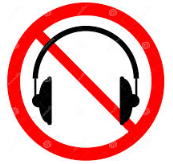 СЫМДЫ ЖӘНЕ СЫМСЫЗ ҚҰЛАҚҚАПТАР  МЕН Т.Б.
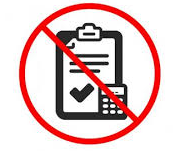 ШПАРГАЛКАЛАР, ОҚУ-ӘДІСТЕМЕЛІК ӘДЕБИЕТТЕР, МЕНДЕЛЕЕВ КЕСТЕСІ ЖӘНЕ ТҰЗДАРДЫҢ ЕРІГІШТІГІ КЕСТЕСІ
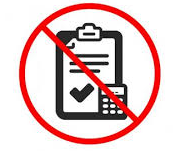 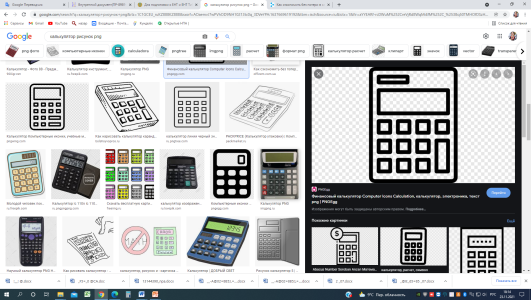 КАЛЬКУЛЯТОРЛАР 
(Бұл ретте тестілеу өткізілетін компьютердің интерфейсіндегі калькуляторларды, Менделеев кестесін және тұздардың ерігіштігі кестесін пайдалануға рұқсат етіледі)
Ұлттық бірыңғай тестілеу - 2022
Түсушіге рұқсат етілмейді:

аудиториядан (компьютерлік сыныптан) дәліз кезекшісінің функциясын атқаратын тестілеу администраторының рұқсатынсыз және алып жүруінсіз шығуға;
аудиториядан (компьютерлік сыныптан) 10 минуттан артық шығуға;
сөйлесуге, орын ауыстыруға;
құжаттармен және түсушіге жұмыс үшін берілген А4 форматындағы парағымен алмасуға;
ғимаратқа және аудиторияға (компьютерлік сыныпқа) оқу-әдістемелік әдебиеттерді, Менделеев кестесін және тұздардың ерігіштігі кестесін, калькулятор, фотоаппарат, ақпараттарды тасымалдау функциясымен жабдықталған кез келген ұялы байланыс құралдарын (пейджер, ұялы телефондар, планшеттер, iPad (Айпад), iPod (Айпод), SmartPhone (Смартфон), рациялар, ноутбуктер, плейерлер, модемдер (мобильді роутерлер), смарт сағаттар, сымды және сымсыз құлаққаптар және басқа да микроқұлаққаптар), сымсыз бейнекамераларды, GPS (ДжиПиЭс) навигаторларды, GPS (ДжиПиЭс) трекерлерді, қашықтан басқару құрылғыларын, сондай-ақ келесі стандарттарда жұмыс істейтін басқа да ақпарат алмасу құрылғыларын: GSM (ДжиСиМ), 3G (3 Джи), 4G (4 Джи), 5G (5 Джи), VHF (ВиЭйчЭф), UHF (ЮЭйчЭф), Wi-Fi (Вай-фай), GPS (ДжиПиЭс), Bluetooth (Блютуз), Dect (Дект) және тағы басқалар, шпаргалкаларды алып кіруіне және қолдануына рұқсат етілмейді;
тестілеу алдында немесе тестілеу кезінде шулауға;
тестілеу басталар алдында берілген А4 форматындағы қағаздарын өзімен бірге алып кетуге;
тестілеу тапсырмаларының мазмұнын талқылауға және жария етуге;
тестілеуге пайдаланылатын техникаға және қауіпсіздік жүйесіне қасақана зиян келтіруге;
тестілеу жүйесіне араласу әрекетіне және тестілеуден өтуге байланысты өзге де бұзушылықтарға рұқсат етілмейді.
Ұлттық бірыңғай тестілеу - 2022
Республика бойынша жоспарланған АТО-лар саны - 43
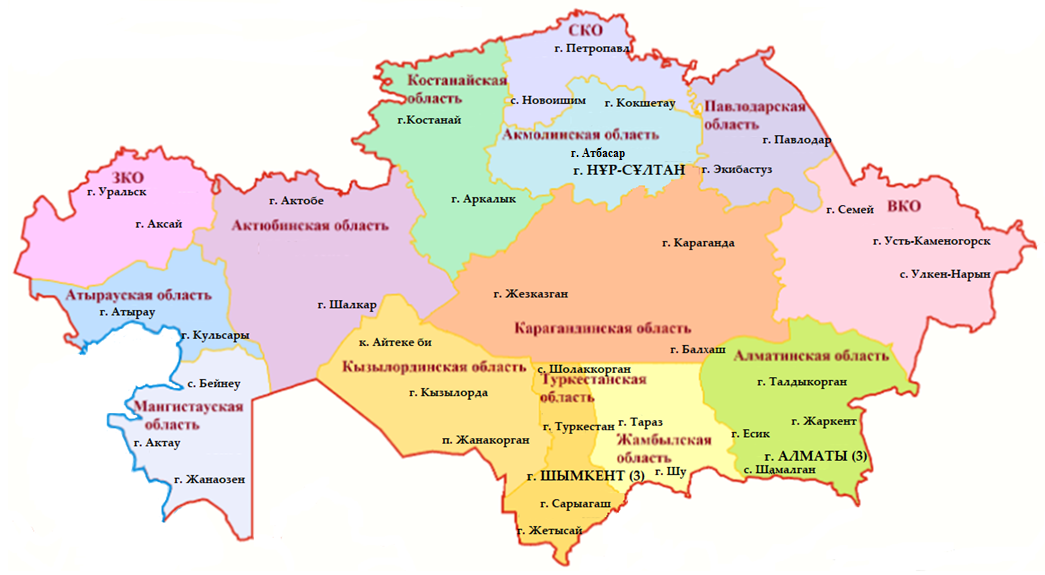 Ұлттық бірыңғай тестілеу - 2022
САНИТАРЛЫҚ-ЭПИДЕМИОЛОГИЯЛЫҚ НОРМАЛАРДЫ ҚАТАҢ САҚТАУ
ҰБТ ӨТКІЗУ ПУНКТІНІҢ АУМАҒЫНДА АТА-АНАЛАРДЫҢ, МҰҒАЛІМДЕРДІҢ ЖӘНЕ БАСҚА ДА АДАМДАРДЫҢ ШОҒЫРЛАНУЫНА ЖОЛ БЕРМЕУ
ҰБТ-ДА КІРГІЗУ 1 МЕТР ҚАШЫҚТЫҚТЫ САҚТАЙ ОТЫРЫП, КЕЗЕК БОЙЫНША БАРРИКАДАЛЫҚ ЛЕНТАЛАР АРҚЫЛЫ ЖҮРГІЗІЛЕДІ
1m
ТЕСТІЛЕНУШІЛЕРДІҢ АРАСЫНДАҒЫ ҚАШЫҚТЫҚ КЕМІНДЕ 1 МЕТР
Ұлттық бірыңғай тестілеу - 2022
КОРОНАВИРУСТЫҚ ИНФЕКЦИЯНЫҢ ТАРАЛУ ҚАУПІН АЗАЙТУ 
ШАРАЛАРЫ
АЯҚ КИІМДІ АРНАЙЫ КІЛЕММЕН ӨҢДЕУ
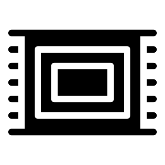 ҚОЛДЫ 
САНИТАЙЗЕРМЕН ӨҢДЕУ
4 КЕЗЕҢДІ
ДЕЗИНФЕКЦИЯ
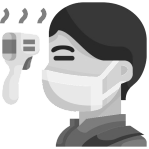 ДЕНЕ ҚЫЗУЫН 
ӨЛШЕУ
ТЕСТІЛЕНУШІЛЕРДІ КІРГІЗУ ЖӘНЕ ОТЫРҒЫЗУ КЕЗІНДЕ АРАСЫНДАҒЫ ҚАШЫҚТЫҚ КЕМІНДЕ 1 МЕТР  
БОЛУ КЕРЕК.
ӘР ТЕСТІЛЕНУШІНІҢ ОРНЫ ЖЕКЕ ОРГШЫНЫМЕН  ҚОРШАЛҒАН
МАСКАМЕН ҚАМТАМАСЫЗ ЕТУ
1m
Ұлттық бірыңғай тестілеу - 2022
ҰБТ-ҒА ДАЙЫНДАЛУ ҮШІН ТЕГІН ОНЛАЙН-САБАҚТАР
Өткен жылғы бастаманы жалғастыру мақсатында 2021 жылдың 8 желтоқсанынан бастап Ұлттық тестілеу орталығы білім беру орталықтарымен бірлесіп, тікелей эфирде әрбір пән бойынша ҰБТ-ға дайындалу үшін тегін онлайн-сабақтар өткізуде.
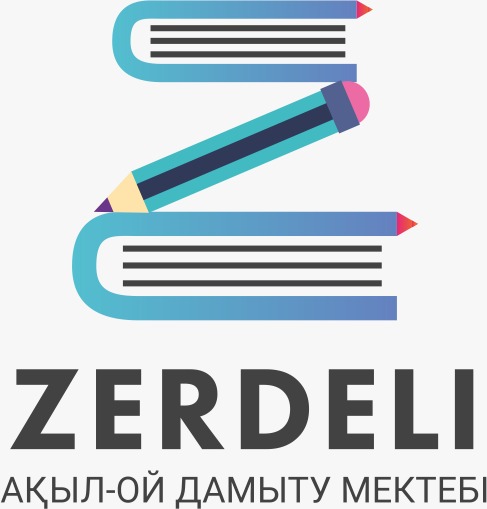 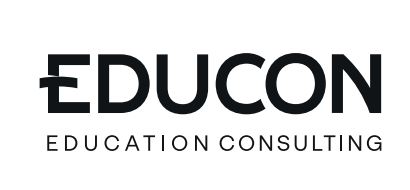 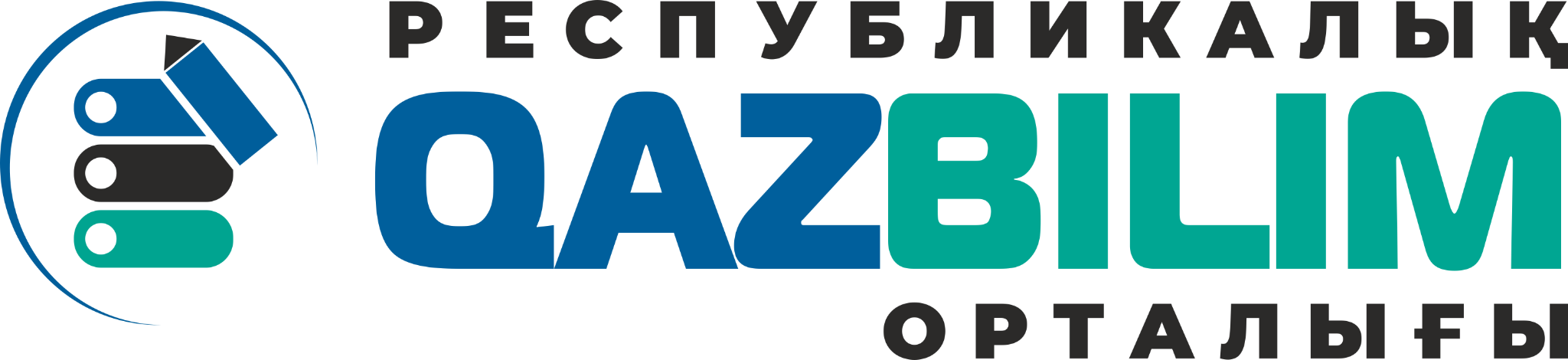 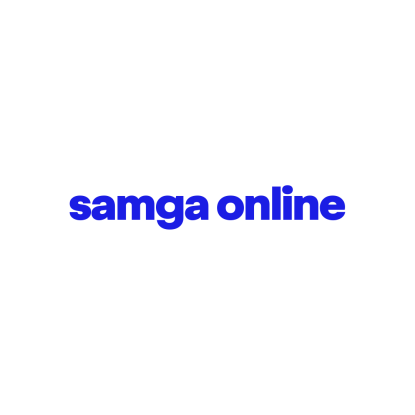 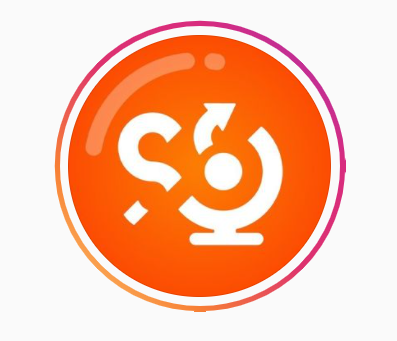 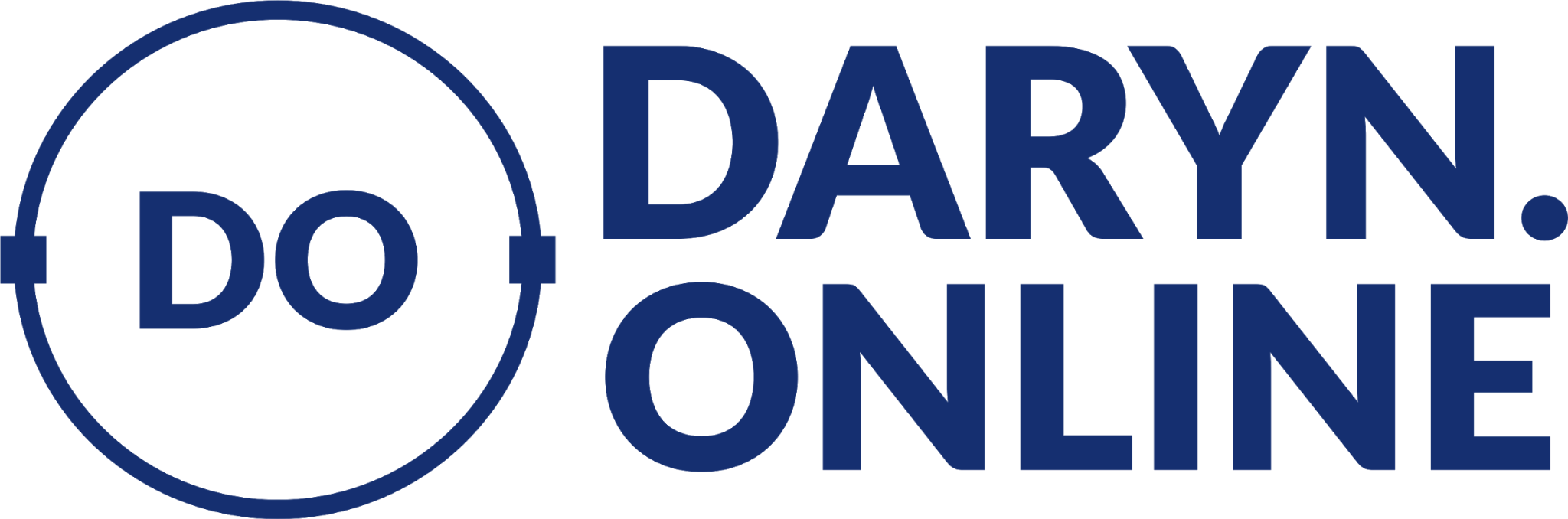 2020 жылы LIVE режимінде 2 білім беру орталығы ("QAZBILIM", "EduCon") 1000-нан астам адамды қамти отырып, 376 эфир (22 560 минут) өткізді.
2021 жылы LIVE режимінде 6 білім беру орталығы 200-ден астам адамды қамти отырып, 27 эфир (1650 минут) өткізді. Ағымдағы жылғы 23 желтоқсандағы жағдайы бойынша қаралымдар саны  26 000 құрады.
Онлайн сабақтар білім беру орталықтарының Youtube каналында өткізіледі, барлық сабақтар сақталады, сонымен қатар тікелей эфир кезінде сұрақ қою мүмкіндігі бар. Апта сайын онлайн сабақтар кестесі жасалады, сондай-ақ күн сайын ҰТО және білім беру орталықтарының әлеуметтік желілерінде хабарландырулар жарияланады.
Ұлттық бірыңғай тестілеудің бейіндік пәндері көрсетілген ББТ топтарының тізбесі
Ұлттық бірыңғай тестілеудің бейіндік пәндері көрсетілген ББТ топтарының тізбесі
Ұлттық бірыңғай тестілеудің бейіндік пәндері көрсетілген ББТ топтарының тізбесі
Ұлттық бірыңғай тестілеудің бейіндік пәндері көрсетілген ББТ топтарының тізбесі
Ұлттық бірыңғай тестілеудің бейіндік пәндері көрсетілген ББТ топтарының тізбесі
Ұлттық бірыңғай тестілеу - 2022
ҰБТ сұрақтары бойынша интернет-ресурстар
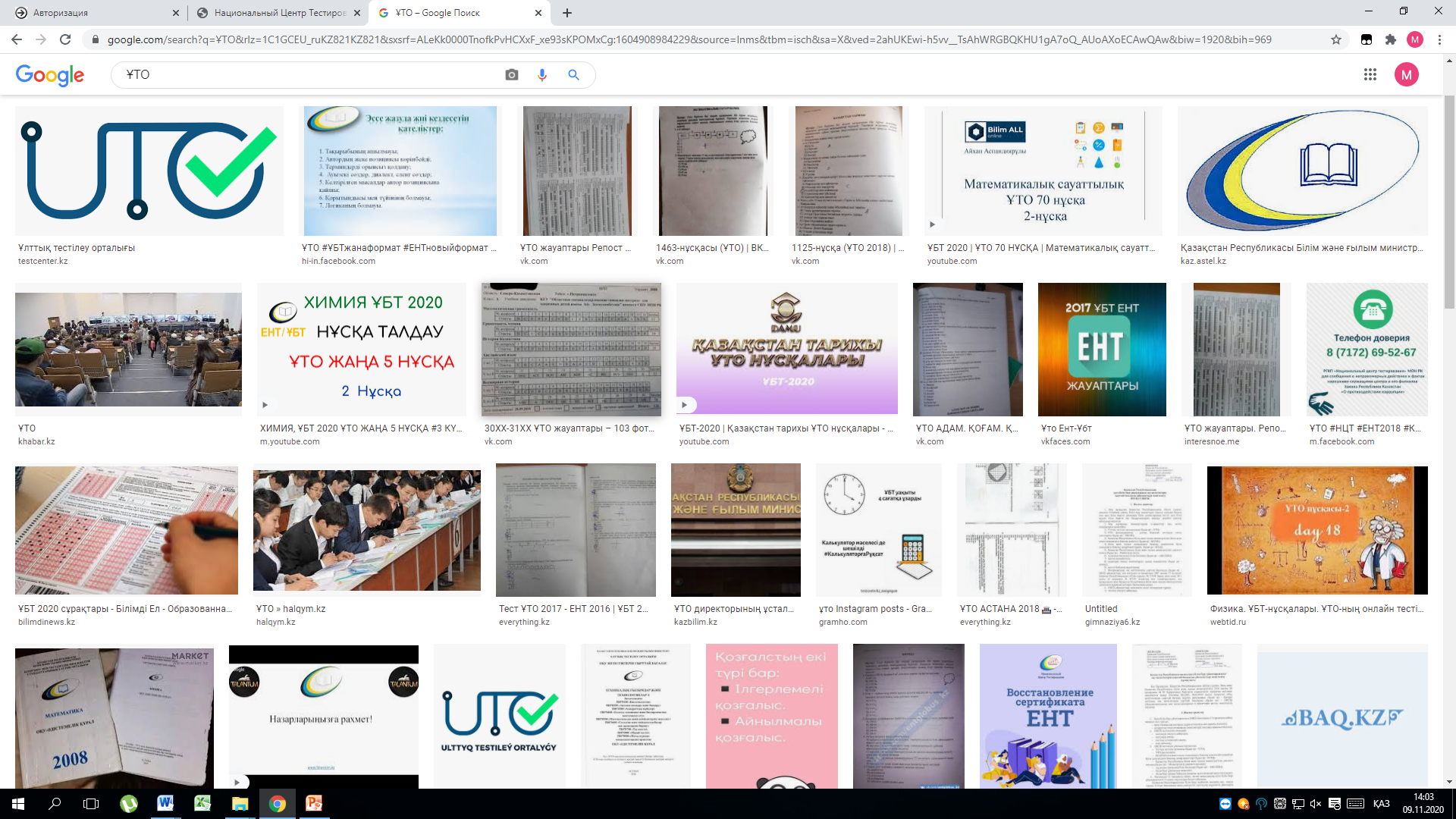 http://testcenter.kz/
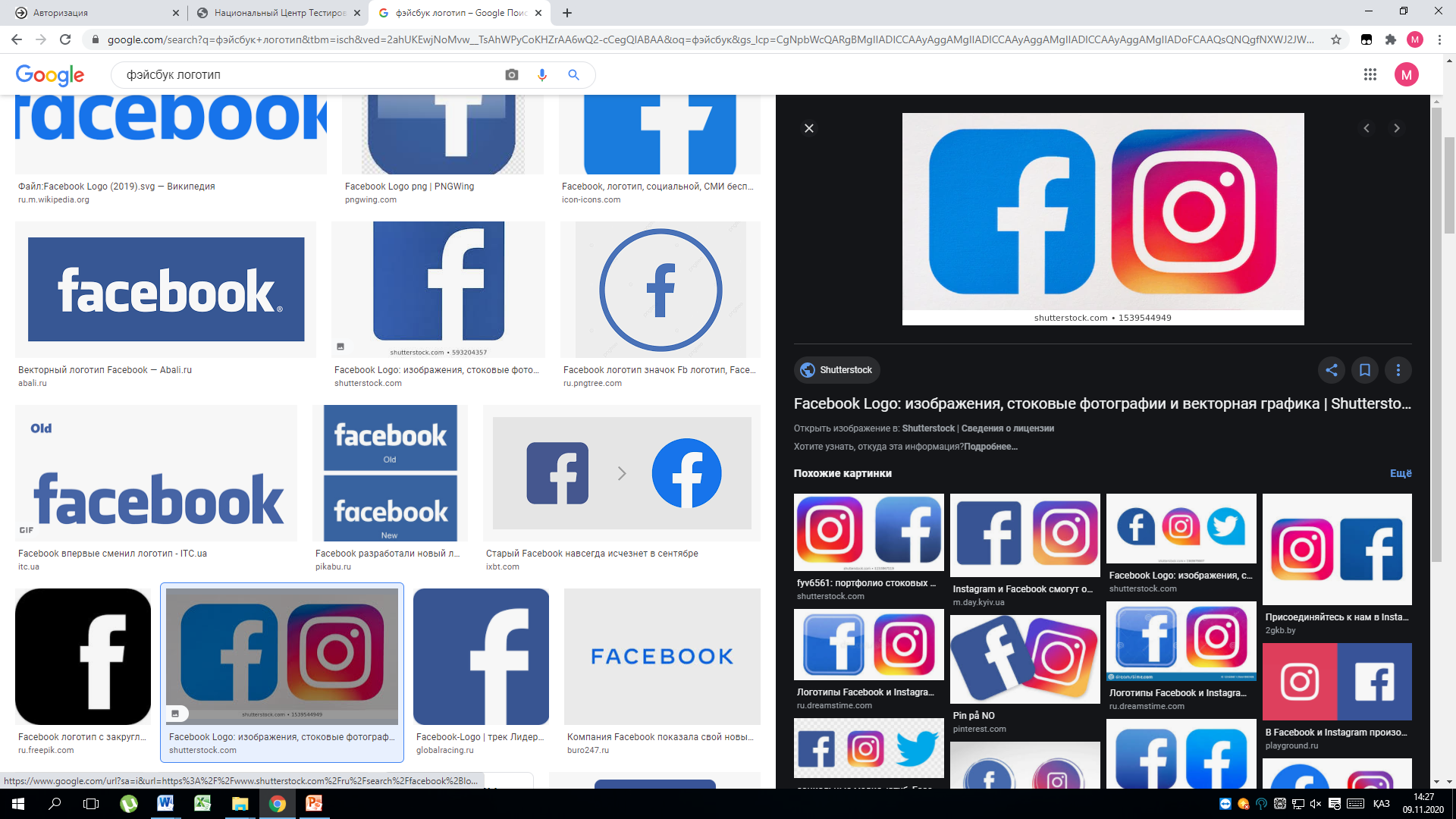 https://www.facebook.com/testcenterkz/
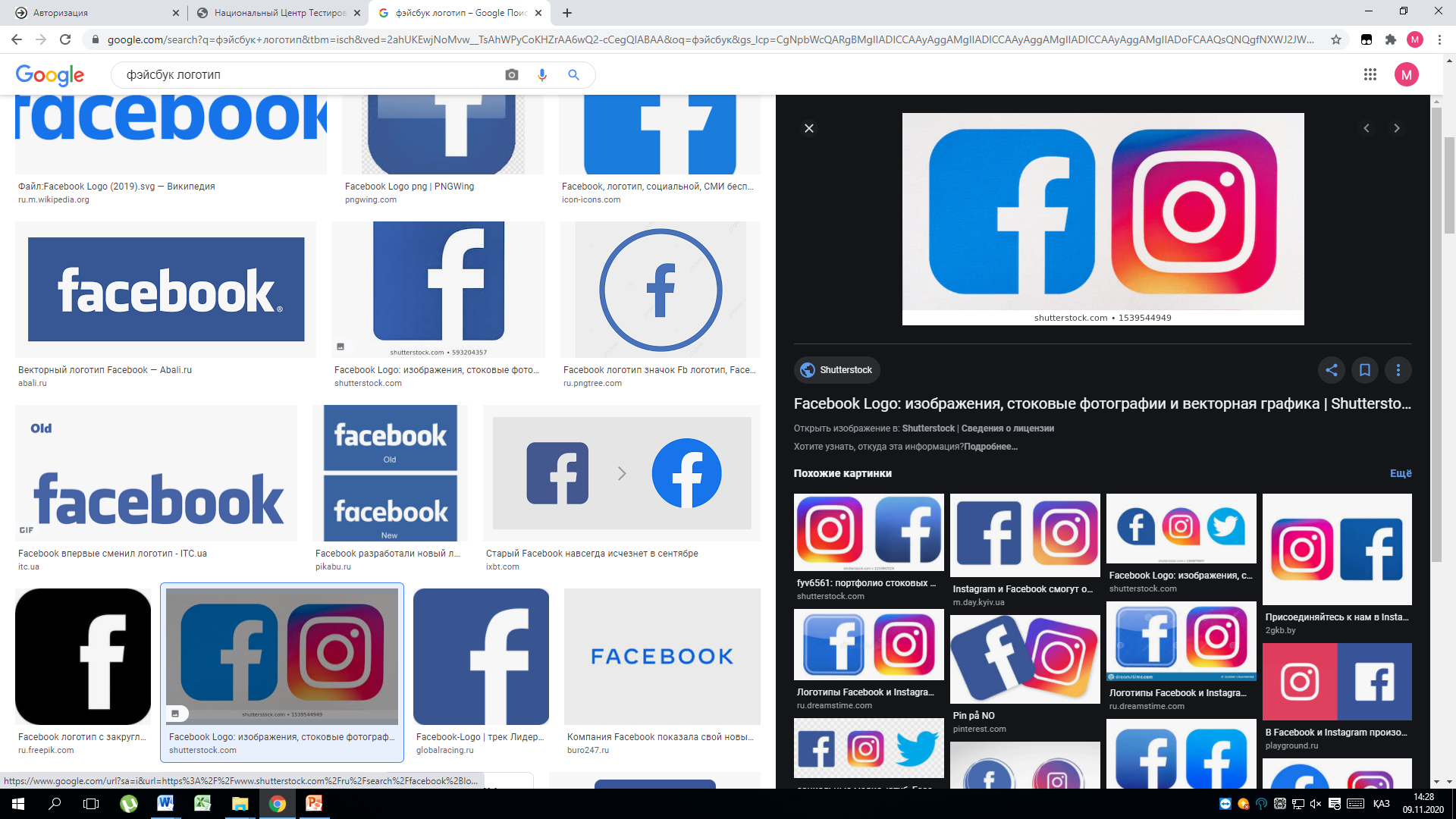 https://www.instagram.com/testcenterkz/
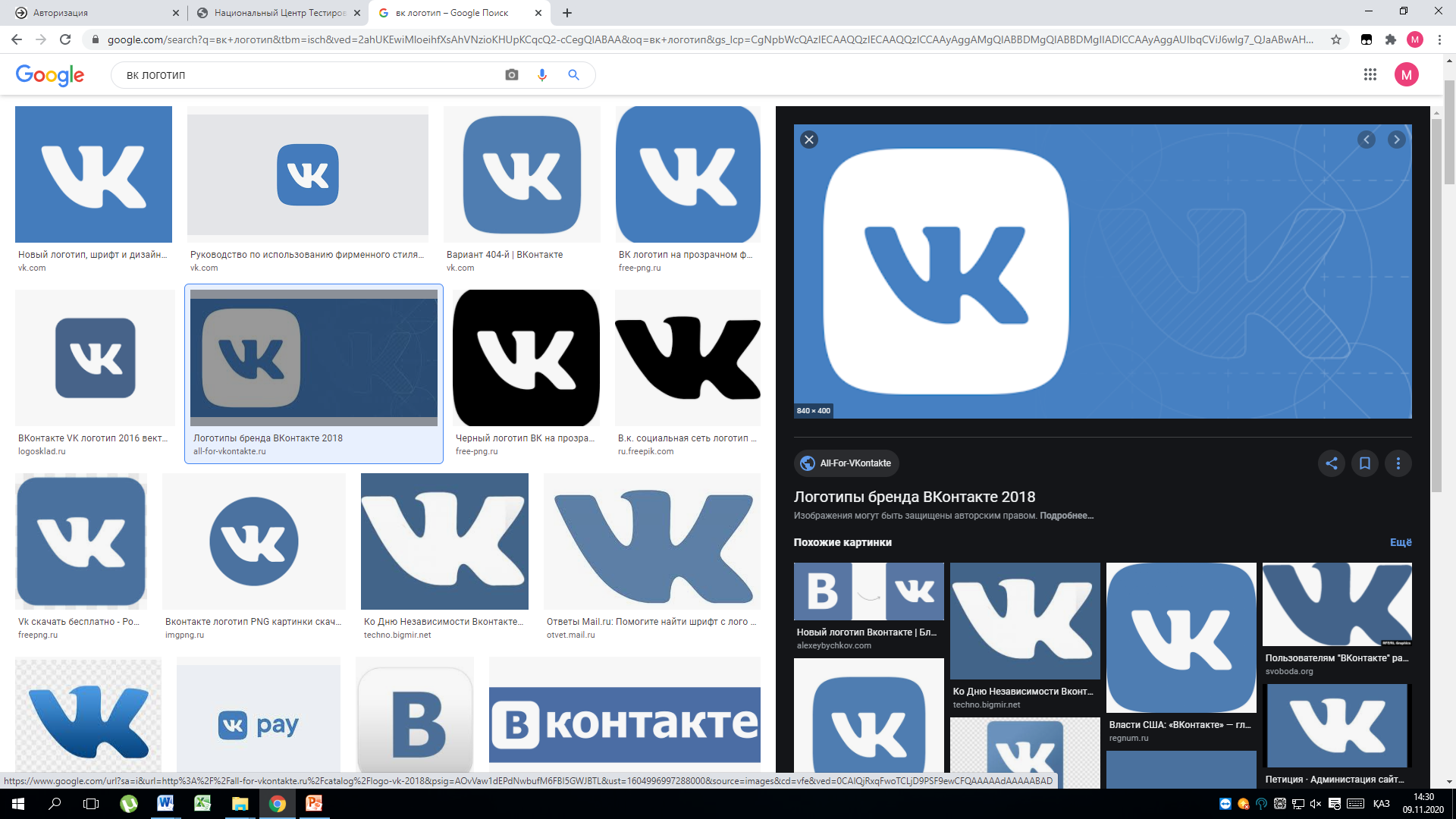 https://vk.com/testcenterkz
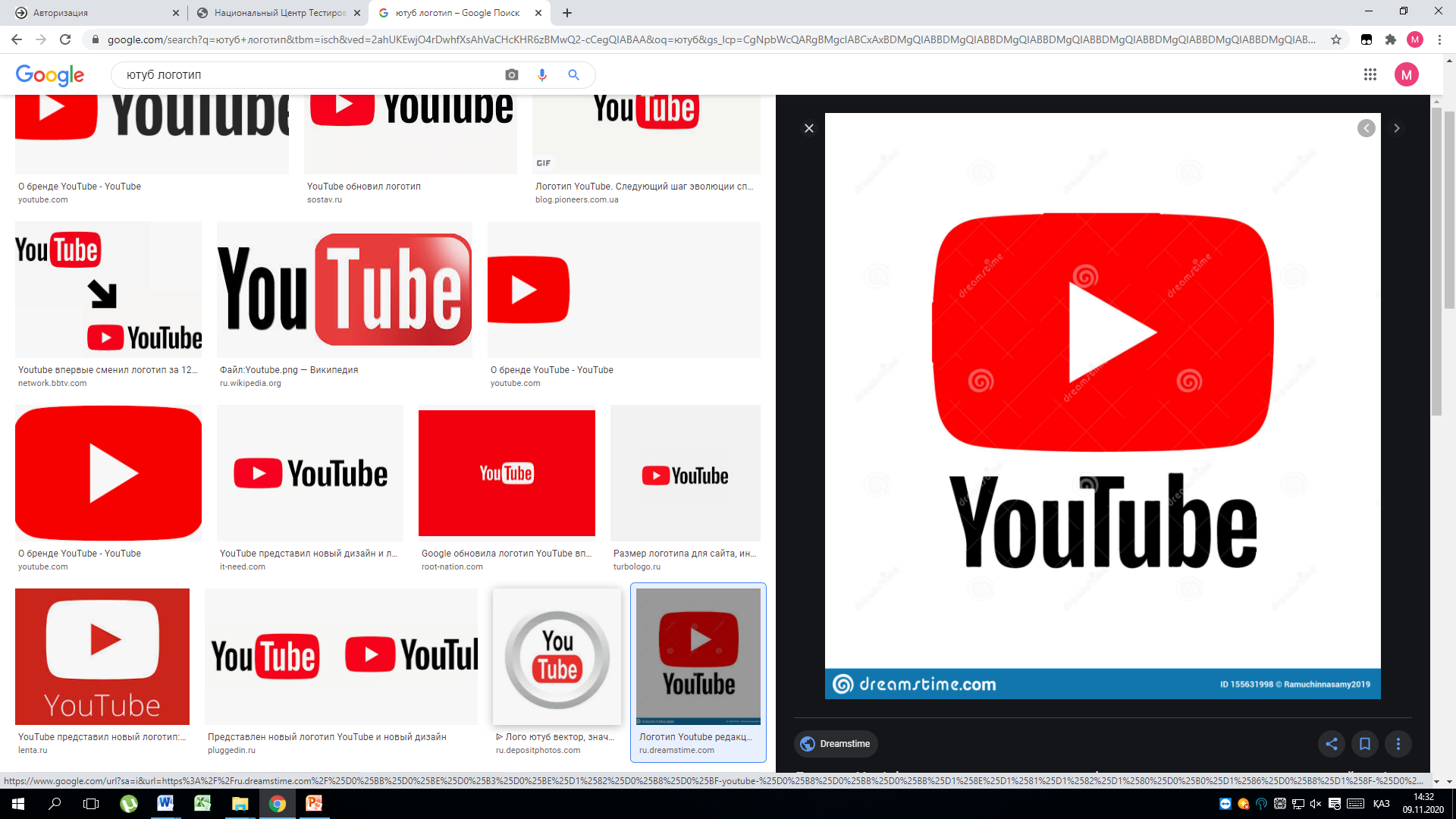 www.youtube.com/channel/UCzmZObVJTezesGyIEKw6h-Q